品番:S2954
マグネットバーピッコロ
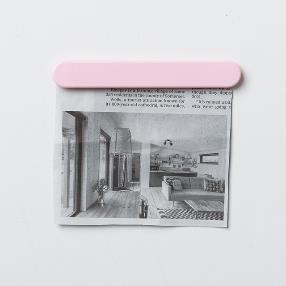 上代:\100(税込\110)
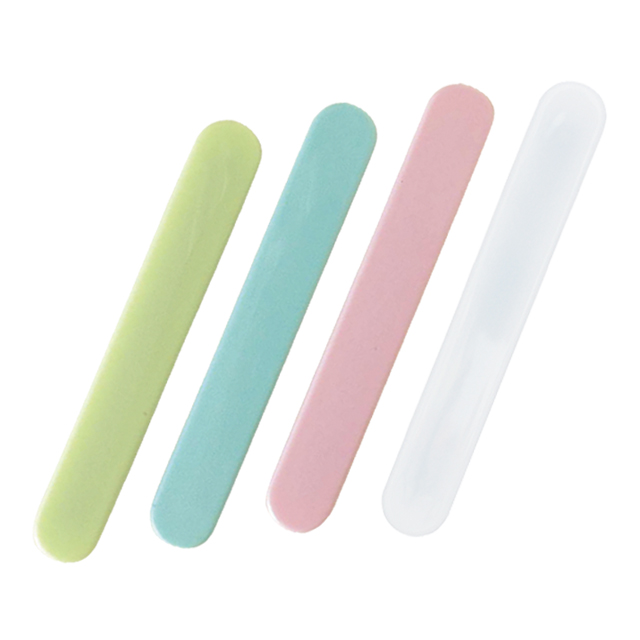 キュートなカラーのマグネットバー
■商品情報
memo
グリーン
ブルー
ピンク
ホワイト
■名入れ範囲
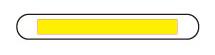 W100×H13mm